Chapter 18 – Templates and Exceptions
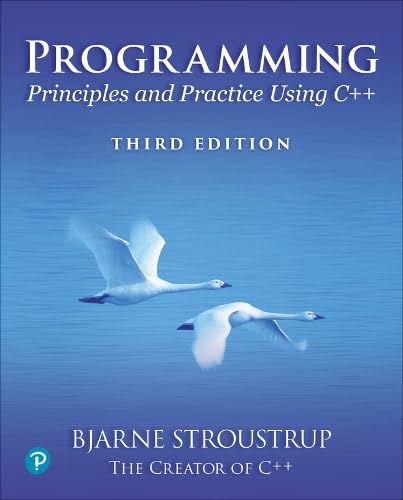 Success is never final.
– Winston Churchill
Abstract
This lecture completes the design and implementation of the most common and most useful STL container: vector.
We show how to specify containers where the element type is a parameter and how to deal with range errors. As usual, the techniques used are generally applicable, rather than simply restricted to the implementation of vector, or even to the implementation of containers.
The techniques rely on templates and exceptions, so we show how to define templates and give the basic techniques for resource management that are the keys to good use of exceptions. In this context, we discuss the general resource-management technique called ‘‘Resource Acquisition Is Initialization’’ (RAII), resource-management guarantees, and the standard-library resource-management pointers unique_ptr and shared_ptr.
Stroustrup/Programming/2024/Chapter18
2
Overview
Templates
Generalizing Vector
Allocators 
Range checking and exceptions
Resources and exceptions
RAII for Vector
Resource-management pointers
Return by moving, unique_ptr, and shared_ptr
Stroustrup/Programming/2024/Chapter18
3
We now have a decent Vector of doubles
But  we don’t just want a Vector of doubles
We want vectors with element types we specify
Vector<double>
Vector<int>
Vector<Month>
Vector<Record*>			// vector of pointers
Vector<Vector<Record>>		// vector of vector of Records
Vector<char>
We must make the element type a parameter to Vector
both built-in types and user-defined types as element types
This is not some magic reserved for the compiler
we can define our own parameterized types, called templates
Stroustrup/Programming/2024/Chapter18
4
Templates
The basis for generic programming in C++
Sometimes called “parametric polymorphism”
Parameterization of types (and functions) by types (and integers)
Unsurpassed flexibility and performance
Used where performance is essential (e.g., hard real time and numerics)
Used where flexibility is essential (e.g., the C++ standard library)

Template definitions
template<class T, int N> class Buffer { /* … */ };
template<class T, int N> void fill(Buffer<T,N>& b) { /* … */  }

Template specializations (instantiations)
// for a class template, you specify the template arguments:
Buffer<char,1024> buf;	// for buf, T is char and N is 1024

// for a function template, the compiler deduces the template arguments:
fill(buf);	// for fill(), T is char and N is 1024; that’s what buf has
Stroustrup/Programming/2024/Chapter18
5
Parameterize with element type
// an almost real vector of Ts:
template<class T> class Vector {
	// …
};

Vector<double> vd;			// T is double
Vector<int> vi;				// T is int
Vector<Vector<int>> vvi;		// T is Vector<int>  in which T is int
Vector<char> vc;			// T is char
Vector<double*> vpd;			// T is double*
Vector<Vector<double>*> vvpd;		// T is Vector<double>* in which T is double
Stroustrup/Programming/2024/Chapter18
6
Basically, Vector<double> is
// an almost real Vector of doubles:
class Vector {
	int sz;			// the size
	double* elem;		// a pointer to the elements
	int space;		// size+free_space
public:
	Vector() : sz(0), elem(0), space(0) { }				// default constructor
	explicit Vector(int s) :sz(s), elem(new double[s]), space(s) { } 	// constructor
	Vector(const Vector&);					// copy constructor
	Vector& operator=(const Vector&);				// copy assignment
	~vector() { delete[ ] elem; }					// destructor
	// …
	double& operator[ ] (int n) { return elem[n]; }			// access: return reference
	int size() const { return sz; }					// the current size
	// …
};
Stroustrup/Programming/2024/Chapter18
7
Basically, Vector<char> is
// an almost real Vector of chars:
class Vector {
	int sz;			// the size
	char* elem;		// a pointer to the elements
	int space;		// size+free_space
public:
	Vector() : sz{0}, elem{0}, space{0} { }				// default constructor
	explicit Vector(int s) :sz{s}, elem{new char[s]}, space{s} { } 	// constructor
	Vector(const Vector&);					// copy constructor
	Vector& operator=(const Vector&);				// copy assignment
	~Vector() { delete[ ] elem; }					// destructor
	// …
	char& operator[ ] (int n) { return elem[n]; }			// access: return reference
	int size() const { return sz; }					// the current size
	// …
};
Stroustrup/Programming/2024/Chapter18
8
Basically, vector<T> is
// an almost real Vector of Ts:
template<class T> class Vector {	// read “for all types T” (just like in math)
	int sz;			// the size
	T* elem;		// a pointer to the elements
	int space;		// size+free_space
public:
	Vector() : sz{0}, elem{0}, space{0};				// default constructor
	explicit Vector(int s) :sz{s}, elem{new T[s]}, space{s} { }	// constructor
	Vector(const Vector&);					// copy constructor
	Vector& operator=(const Vector&);				// copy assignment
	~vector() { delete[ ] elem; }					// destructor
	// …
	T& operator[ ] (int n) { return elem[n]; }				// access: return reference
	int size() const { return sz; }					// the current size
	// …
};
Stroustrup/Programming/2024/Chapter18
9
Template instantiation
Consider
template<typename T> class Vector {/* … */ };

void fct(Vector<string>& v)
{
	int n = v.size();
	v.push_back("Ada");
	// ...
}
Given that, the compiler generates definitions 
Vector<string>::size() { /* … */ }
Vector<string>::push_back(const string&) { /* … */ }
That’s commonly called “Template instantiation”
Note: the compiler can use information from different places to generate great code
Template definition
Template arguments
Calling context
Stroustrup/Programming/2024/Chapter18
10
What is “Generic Programming”?
Suggestions
The most general, most efficient, most flexible representation of concepts” – Alex Stepanov
Using templates
Writing code that works for a set of arguments that meets some requirements
Parametric polymorphism
Compile-time resolution of overloaded calls
As opposed to the run-time resolution of virtual function calls in object-oriented programming
Represent separate concepts separately in code and combine concepts freely wherever meaningful
Focus on the design and use of generic functions: “algorithm-oriented programming”

To simplify
Generic  programming :  supported by templates, relying on compile-time resolution
Object-oriented programming :  supported by class hierarchies with virtual functions, allowing run-time resolution
Stroustrup/Programming/2024/Chapter18
11
Concepts – specifying template requirements
Least specific, worst error messages:
template<typename T>			// for all types T
class Vector { /* ... */ };

Specify requirements on T by a predicate:
template<typename T>			// for all types T
	requires Element<T>()		// such that Element<T>() is true
class Vector { /* ... */ };

Convenient shorthand:
template<Element T>			// for all types T, such that T is an Element
class Vector { /* ... */ };
Stroustrup/Programming/2024/Chapter18
12
We have always had concepts
A concept is a predicate stating what template requires of its template arguments
Every successful generic library has some form of concepts
In the designer’s head
In the documentation
In comments
Examples
C/C++ built-in type concepts: arithmetic and floating
Mathematical concepts like monad, group, ring, and field
Graph concepts like edges and vertices, graph, DAG, ...
STL concepts like iterators, sequences, and containers 
C++ offers direct language support
A concept is a compile-time predicate
Using concepts is easier than not using them
Stroustrup - Generic Programming - Madrid 2024
13
Some useful concepts
range<C>(): C can hold Elements and be accessed as a sequence
random_access_iterator<Ran>(): Ran can be used to read and write a sequence repeatedly					and supports subscripting using [ ]
random_access_range<Ran>(): Ran is a range with random_access_iterators
equality_comparable<T>(): We can compare two Ts for equality using == to get a Boolean result
integral<T>(): A T is an integral type (like int) 
floating_point<T>(): A T is a floating-point type (like double)
copyable<T>(): A T can be copied
invocable<F,T...>(): We can call F with a set of arguments of the n specified types T1, T2, ...
semiregular<T>(): A T can be copied, moved, and swapped (that is, “a pretty normal type”)
regular<T>(): T is semiregular and equality_comparable
Stroustrup/Programming/2024/Chapter18
14
Generalizing Vector yet again
Soon it will behave much like std::vector
Containers needs to be able to control where their elements are stored
Vector<string, my_string_allocator > v;
Elements may be of types with non-trivial constructors and destructors
Vector<Vector<string>> v;
We need to be able to change the number of elements of a Vector
v.push_back(x);
v.resize(1′000′000);
Stroustrup/Programming/2024/Chapter18
15
Allocators – controlling memory management
We don’t always want to get our memory from new
Many, important applications rely on their containers using specialized me memory pools
template<typename T>
class allocator {
public:
	// ...
	T* allocate(int n);				// allocate space for n objects of type T
	void deallocate(T* p, int n);		// deallocate n objects of type T starting at p
};

<Element T, typename A = allocator<T>>
class Vector {
	A alloc;		// use alloc to handle memory for elements
 	// ...
};
Stroustrup/Programming/2024/Chapter18
16
Element construction and destruction
Every element must be constructed before use
Like every object
Every element of a type with a destructor must be destroyed after its last use
Like every object of a type with a destructor
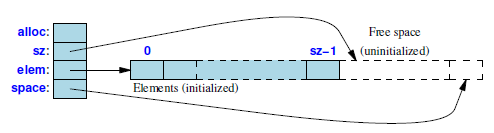 The space for elements are acquired from the Vector’s allocator  
And must be given back to that allocator when the Vector is done with it
Stroustrup/Programming/2024/Chapter18
17
reserve()
The key operation for relocating elements into a new and larger space
template<Element T, Allocator A>
void Vector<T,A>::reserve(int newalloc)
{
	if (newalloc<=space)              		// never decrease allocation
		return; 
 	T* p = alloc.allocate(newalloc);		// allocate new space
	uninitialized_move(elem,&elem[sz],p);	// move elements into uninitialized space
	destroy(elem,space);			// destroy old elements
	alloc.deallocate(elem,capacity());		// deallocate old space
	elem = p;
	space = newalloc;
}
Stroustrup/Programming/2024/Chapter18
18
push_back()
Given reserve(), push_back() is very simple

template<Element T, Allocator A>
void Vector<T,A>::push_back(const T& val)
{
	reserve((space==0) ? 8 : 2*space);		// get more space
	construct_at(&elem[sz],val);		// construct val at end (using a standard-library function)
	++sz;					// increase the size
}
Stroustrup/Programming/2024/Chapter18
19
resize()
Again, all the hard work is done in reserve()
template<Element T, Allocator A>
void Vector<T,A>::resize(int newsize, T val = T())
{
	reserve(newsize);
	if (sz<newsize)
		uninitialized_fill(&elem[sz],&elem[newsize],val);	// initialize added elements to val
	if (newsize<sz)
		destroy(&elem[newsize],&elem[sz]);		// destroy surplus original elements
	sz = newsize;
}
Stroustrup/Programming/2024/Chapter18
20
Range checking
// an almost real Vector of Ts:
template<class T> class Vector {
	T* elem;
	// …
	T& operator[ ](int n) { return elem[n]; }		// access not range checked
	// …
}; 

Vector<int> v(10);
for (int i; cin>>i; )
	v[i] = 7;		// horror! Maul arbitrary memory location

We need to do something about that!
Stroustrup/Programming/2024/Chapter18
21
Range checking
void fill_vec(vector<int>& v, int n)		// initialize v with factorials
{
	for (int i=0; i<n; ++i)
		v.push_back(factorial(i));
}

int main()
{
	vector<int> v;
	try {
		fill_vec(v,10);
		for (int i=0; i<=v.size(); ++i)
			cout << "v[" << i << "]==" << v[i] << '\n';
	}
	catch (out_of_range) {		// we’ll get here (why?)
		cout << "out of range error";
		return 1;
	}
}
Stroustrup/Programming/2024/Chapter18
22
Vector range checking – first attempt
template<Element T, Allocator A = allocator<T>>
class Vector {
 	// ...
	T& at(int n) {					// checked access
		if (0<n || size()<=n) throw out_of_tange{};
		return elem[n];
	} 						

	T& operator[](int n) { return elem[n]; }	 	// unchecked access
	// ...
}; 

Vector v(100);
V[100] = 7;		// error not caught
V.at(100) = 7;		// error caught
Stroustrup/Programming/2024/Chapter18
23
Vector range checking – first attempt
Rather messy, error-prone
The standard-library vector guarantees checking only for at()
Use a standard-library implementation that check’s [ ] ; every major implementation has one
Use PPP’s vector; it checks
Why doesn’t  the standard guarantee checking?
Checking cost in speed and code size
Not much; don’t worry about that cost
No student project needs to worry
Few  real-world projects need to worry
Some projects need optimal performance
Think huge (e.g., server farm) and tiny (e.g., smart watch)
The standard must serve everybody
You can build checked on top of optimal
You can’t build optimal on top of checked
Some projects are not allowed to use exceptions
Old projects with pre-exception parts
High reliability, hard-real-time code (think airplanes)
That design was approved in the 1990s
The world was different than
Stroustrup/Programming/2024/Chapter18
24
PPP::Checked_vector
This is what PPP gives you (called vector in user code)
namespace PPP {
	template<Element T>				// constrain element types
	struct Checked_vector : public std::vector<T> {
		using size_type = typename std::vector<T>::size_type;
		using value_type = T;
		using vector<T>::vector;            		// use vector<T>'s constructors

		T& operator[](size_type i)
		{
			return std::vector<T>::at(i);	// here, we check
		}
		// …
	}; // Checked_vector
	// … checked span and string …
} // namespace PPP
Stroustrup/Programming/2024/Chapter18
25
Resources and exceptions
A resource is something that we must acquire and later release
If resources aren’t released the system will eventually grind to a halt
If resources are held for too long the system slows down
Examples of resources
Memory
Locks
File handles
Thread handles
Sockets
Windows
Shaders in graphics systems
We are not good at returning/releasing resources
Release must be made implicit
Stroustrup/Programming/2024/Chapter18
26
No concern about resources
Asking for trouble

void suspicious(int s, int x)
{
	int* p = new int[s];		// acquire memory
	// ...
	if (x==0)
		return;			// we may return
	if (0<x)
		p[x] = v.at(x);		// subscripting may throw
	// ...
	delete[] p;			// release memory
}

Imagine if this was in a large function with complex control structures
First: avoid large functions with complex control structures
Stroustrup/Programming/2024/Chapter18
27
Ad hoc resource management
Naïve ad hoc patch
void suspicious(int s, int x)		// messy code
{
	int* p = new int[s];		// acquire memory
	vector<int> v;
	// ...
	try {
		if (x)
			p[x] = v.at(x);	// subscripting may throw
		// ...
	}
	catch (...) {			// catch every exception
		delete[] p;		// release memory
		throw;			// re-throw the exception so that a called can handle the error
	}
	// ...
	delete[] p;			// release memory
}
Stroustrup/Programming/2024/Chapter18
28
Ad hoc resource management doesn’t scale
How many try-catch clauses do you need to get this right?

void suspicious(int s)
{
	int* p = new T[s];
	// ...
	int* q = new T[s];
	// ...
	delete[] p;
	// ...
	delete[] q;
}
Stroustrup/Programming/2024/Chapter18
29
Resource management
Simple, general solution
RAII: “Resource Acquisition is initialization”
Also known as scoped resource management

void f(vector<int>& v, int s)
{
         vector<int> p(s);
         vector<int> q(s);
         // . . .
}  // vector’s destructor releases memory upon scope exit
Stroustrup/Programming/2024/Chapter18
30
RAII (Resource Acquisition Is Initialization) for Vector
Vector
acquires memory for elements in its constructor
Manage it (changing size, controlling access, etc.)
Gives back (releases) the memory in the destructor
This is a special case of the general resource management strategy called RAII
Also called “scoped resource management”
Use it wherever you can
It is simpler and cheaper than anything else
It interacts beautifully with error handling using exceptions
Examples  of resources:
Memory, file handles, sockets, I/O connections (iostreams handle those using RAII), locks,  widgets, threads.
Stroustrup/Programming/2024/Chapter18
31
Naïve constructor
Leaks memory and other resources
but does not create bad vectors

template<class T, class A> 
vector<T,A>::vector(size_type n, const T& val, const A& a) 
	:alloc{a}, sz{n}, space{n}	// copy allocator, set size, no added spare space
{
	v = alloc.allocate(n);		// get memory for elements
	for (T* p = v; p!=v+sz; ++p)
		a.construct_at(p,val);	// copy val into elements
}

What happens if the allocation fails?
What happens if an element  constructor fails?
Stroustrup - error handling - Columbia'23
32
std::unititialized_fill()
offers the strong guarantee:
either the initialization succeeds or no change

template<class For, class T> 				// a standard-library algorithm
void uninitialized_fill(For beg, For end, const T& val)
{
	For p;
	try {		// construct elements:
		for (p=beg; p!=end; ++p)
			a.construct_at(&*p,val);		// construct val in *p
	}
	catch (…) {	// undo construction:
		for (For q = beg; q!=p; ++q)
			a.destroy_at(&*q)		// destroy
		throw;					// rethrow
	}
}
Stroustrup - error handling - Columbia'23
33
Naïve constructor (2)
Better, but it still leaks memory

template<class T, class A> 
vector<T,A>::vector(size_type n, const T& val, const A& a) 
	:alloc{a}, sz{n}, space{n}	// copy allocator, set size, no added spare space
{
	v = a.allocate(n);		// get memory for elements
	uninitialized_fill(v,v+sz,val);	// copy val into elements
}
Stroustrup - error handling - Columbia'23
34
RAII for Vector
Represent ideas at types
So, we define a type to represent “the memory used by a Vector”
It deal only with memory, not with typed objects

template<typename T, typename A = allocator<T>>
struct Vector_rep {
	A alloc;			// allocator
	int sz;			// number of elements
	T* elem;			// start of allocation
	int space;		// amount of allocated space

	Vector_rep(const A& a, int n)
		: alloc{ a }, sz{ n }, elem{ alloc.allocate(n) }, space{ n } { }
	~Vector_rep() { alloc.deallocate(elem, space); }
};
Stroustrup/Programming/2024/Chapter18
35
RAII for Vector
Now Vector deals only with turning memory into objects (and back again)
And controlling access to those objects

template<typename T, typename A = allocator<T>>
class Vector {
	Vector_rep<T,A> r;
public:
	Vector() : r{A{},0} { }

	explicit Vector(int s, const T val = T{})
		:r{A{},s}
	{
		uninitialized_fill(elem,elem+sz,val);	// elements are initialized
	}
	// ...
}
Stroustrup/Programming/2024/Chapter18
36
reserve()
template<Element T, Allocator A>
void Vector<T,A>::reserve(int newalloc) 
{
	if (newalloc<=r.space)              		// never decrease allocation
		return; 

 	T* p = alloc.allocate(newalloc);		// allocate new space
	uninitialized_move(elem,&elem[sz],p);	// move elements into uninitialized space

	destroy(elem,space);			// destroy old elements
	alloc.deallocate(elem,capacity());		// deallocate old space

	elem = p;
	space = newalloc;
}
Stroustrup/Programming/2024/Chapter18
37
resize()
template<Element T, Allocator A>
void Vector<T,A>::resize(int newsize, T val = T{}) 
{
	reserve(newsize);
	if (sz<newsize)
		uninitialized_fill(&elem[sz],&elem[newsize],val);	// initialize added elements to val
	if (newsize<sz)
		destroy(&elem[newsize],&elem[sz]);		// destroy surplus original elements
	sz = newsize;
}
Stroustrup/Programming/2024/Chapter18
38
Resource management
But what about functions creating objects?
Traditional, error-prone solution: return a pointer

vector<int>* make_vec()         // make a filled vector
{
         vector<int>* p = new vector<int>;  // we allocate on free store
         // . . . fill the vector with data; this may throw an exception . . .
         return p;
}

auto q = make_vec();

// now users must remember to delete q
// they will occasionally forget: leak!
Stroustrup/Programming/2024/Chapter18
39
Return by moving
Thanks to move semantics and copy elision returning a container is cheap
Just return by value

vector<int> make_vec()         // make a filled vector
{
         vector<int> res;		// local variable with elements on free store
         // . . . fill the vector with data; this may throw an exception . . .
         return res;		// moves the vector; doesn’t copy elements
}

auto v = make_vec();

// No manual resource management
Stroustrup/Programming/2024/Chapter18
40
unique_ptr
But what about functions that create polymorphic objects?
use std::unique_ptr; it’s a pointer but it handles deletion

unique_ptr<Shape> read_shape(istream& is)		 
{
	// ... read a variety of shapes ...
	switch (p)  {
	case read_a_circle:	return make_unique<Circle>(center,radius);
	case read_a_triangle:	return make_unique<Triangle>(p1,p2,p3);
	// …
	}
}

auto q = read_shape(ifile);

// users don’t have to delete; no delete in user code
// a unique_ptr owns its object and deletes it automatically
Stroustrup/Programming/2024/Chapter18
41
shared_ptr
But what if we need to share the polymorphic object?
use std::shared_ptr; there can be many shared_ptrs to an object;
the last shared_ptr destroys destroys the object

shared_ptr<Shape> read_shape(istream& is)		 
{
	// ... read a variety of shapes ...
	switch (p)  {
	case read_a_circle:	return make_shared<Circle>(center,radius);
	case read_a_triangle:	return make_shared<Triangle>(p1,p2,p3);
	// …
	}
}

auto q = read_shape(ifile);
other_fct(q);

// users don’t have to delete; no delete in user code
Stroustrup/Programming/2024/Chapter18
42
Next lecture
An introduction to the STL, the containers and algorithms part of the C++ standard library. Here we’ll meet sequences, iterators, and containers. 
Further lectures will introduce more containers (such as list and map) and algorithms on containers and other sequences.
Stroustrup/Programming/2024/Chapter18
43